Automatic Identification of non-comp. MWEsusing Latent Semantic Analysis (LSA)
Katz und Giesbrecht (2006)
Jetzt: IDENTIFICATION
untersuchen Hypothese: Nutzen des lokalen sprachlichen Kontextes
	-> zur Identifikation eines MWE (non- / oder comp.)

Überlegung: Vergleich von Verteilungsvektoren von
-> MWE als Ganzes
-> Konstituenten eines MWE

2 Experimente -> geringe cos. Ähnlichkeit weist auf non-comp. Hin
				cos gegen 0 -> non-comp
				cos gegen 1 -> comp
[Speaker Notes: Die bisher vorgestellten Papers beschäftigten sich mit Discovery, der Entdeckung von MWEs.

Katz und Giesbrecht beschäftigen sich mit Identifikation

und untersuchen hypothese ob durch nutzen des kontexts mwes als comp non-comp identifiziert kann

2 vektoren vgl. 

später stelle ich euch 2 exp. vor, die zeigen, dass cos...]
Fremdwörter Übersicht
wortgetreue MWEs
nicht wortgetreue MWEs
compositional (comp)
literal
non-idiomatic / nicht idiomatisch
non-comp
non-literal / nicht literal
Idiomatic / idiomatisch
[Speaker Notes: verschiedene bezeichnungen für mehrwortausdrücke nämlich:

werde verschiedene benutzen, darum hier alle]
WSE (word-sense-disambiguation)
Hat MWE comp oder non-comp Bedeutung?

2 Hauptfragen:
-> sense discrimination: Welche Bedeutungen hat ein Wort?
-> sense selection: Welcher Sinn wird gerade gewollt?
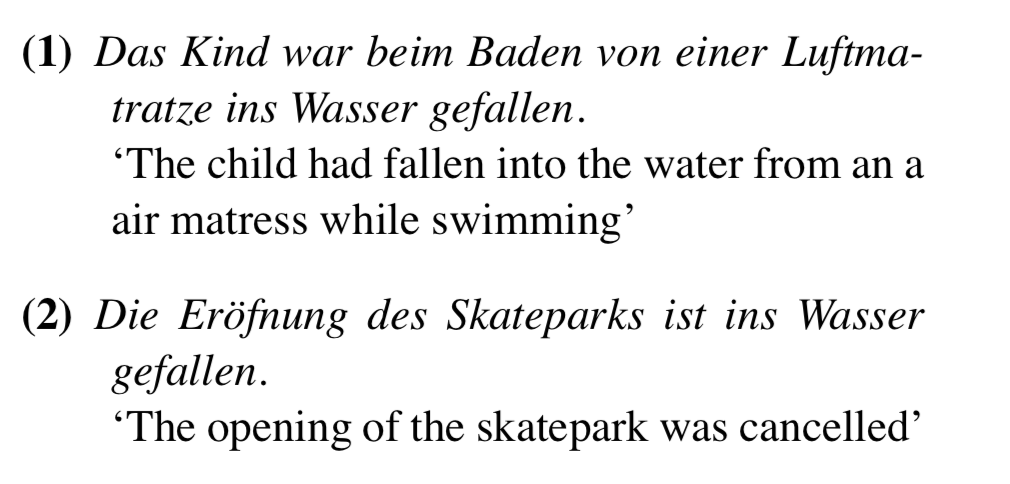 [Speaker Notes: Wenn wir ein MWE betrachten ist die erste Frage, hat es non-comp Bedeutung?

ganzes probelem: WSE hat 2 hauptfagen

Sense discrimination identifiziert 'ins Wasser fallen' als MWE 

Sense selection bestimmt ob comp oder non-comp genutzt wird]
2 Experimente
Kann man anhand des lokalen Kontextes feststellen, ob comp oder non-comp Bedeutung eines MWEs gemeint ist?
-> Bsp.: „ich gehe zur Bank“ ist idiomatisch. Was sagt Kontext über Bedeutung?

Kann man an einem gegebenen MWE feststellen, ob es eine non-comp Bedeutung hat?
-> Bsp.: „Der Junge ist ins Wasser gefallen“.  Wie kann man rausfinden, ob idiomatische Bedeutung besteht?
[Speaker Notes: 2. Bsp. Satz: „Der Junge ist *ins Wasser gefallen*“ -> wie kann man feststellen dass * auch eine non comp Bedeutung hat?]
LSA (Latent Semantic Analysis)
Technik wird in Experimenten genutzt
Modell für Kontextähnlichkeit
Entstehender Vektor -> BEDEUTUNGSVEKTOR
[Speaker Notes: Für die angekündigte Experimente wird LSA genutzt

Wird oft für Bedeutungsähnlichkeiten genutzt, darum Bedeutungsvektor]
LSA (Latent Semantic Analysis)
Term-Dokument Matrix wird mit TF – IDF erstellt
Matrix beschreibt Vorkommen von  Term i  in  Dokument j
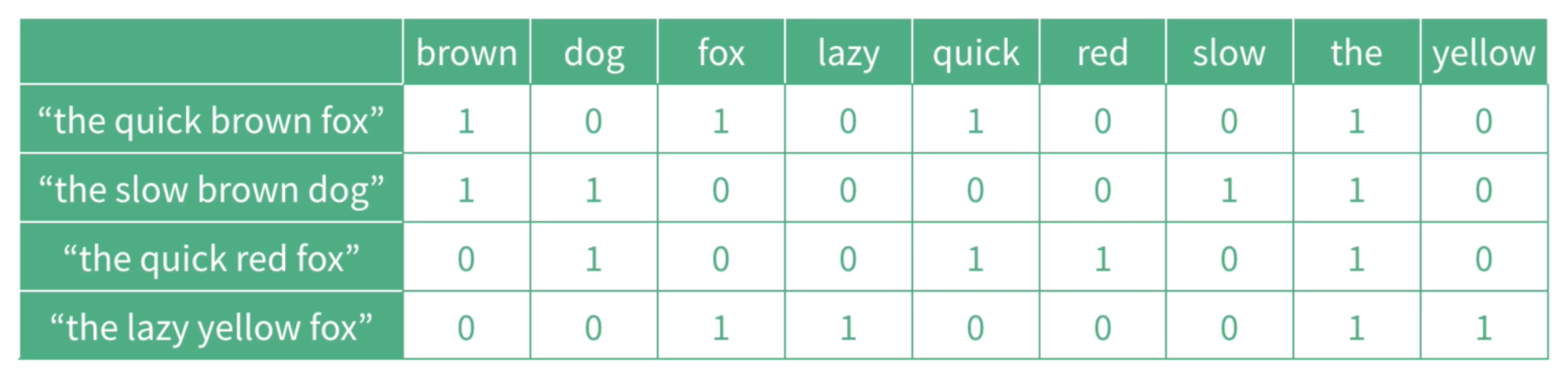 [Speaker Notes: matrix wird auf gegebenen korpus erstellt
später: 30 wortfenster]
LSA (Latent Semantic Analysis)
Zeile (V) zeigt Beziehung eines Terms zu den Dokumenten


Spalte (U) zeigt Beziehung eines Dokuments zu den Termen
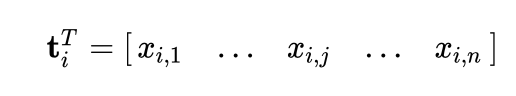 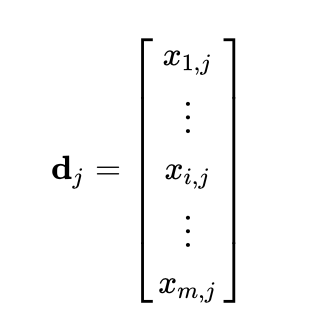 LSA (Latent Semantic Analysis)
Skalarprodukt von Termen (Zeilen) zeigt Beziehung

Das Matrixprodukt enthält alle Skalarprodukte von Termen und Dokumenten

SVD (Singulärwertzerlegung)
	-> Matrix wird in 3 Werte zerlegt ( U Σ V )
	-> Flächenänderung
						 Bedeutungsvektor
[Speaker Notes: Beziehungen zwischen Termen und Dokumenten werden durch Skalarprodukt deutlich

die matrix wird in drei werte zerlegt = svd

U und V sind orthogonal zueinander
E ist diagonal, rest = 0

v zeile
u spalte
e diagonalmatrix]
SVD -> ändert Flächeninhalt
[Speaker Notes: V: Zeilen -> Drehung

E -> Diagonalmatrix (nur diagonale Werte, Rest = 0) -> streckt und staucht

U: Spalten -> dreht wieder


Flächenänderung

Später in Experimenten von Bedeutung]
Bisherige Ansätze zur Identifikation
„Head“ von MWE mit ganzem MWE vergleichen
Paralleltexte für non-comp Identifikation untersuchen
Lin (1999): MIs vergleichen, wenn ähnliche Begriffe eingesetzt werden
	
	red tape (MI: 5.87)		
	yellow tape (3.75)		
	orange tape (2.64)		

 MI sehr unterschiedlich, darum non-comp
 Precision  15.7 %	 Recall: 13.7 %
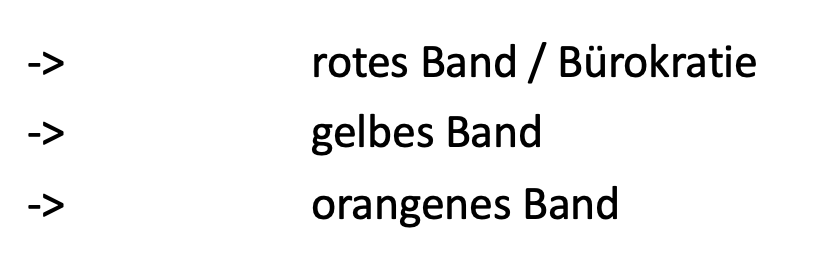 [Speaker Notes: ansätze vor 2006

Head ist der rechte …
non-head der linke Teil 	…		

eines NN-Kompositums


Heute ist yellow band auch ein song von chris brown

Precision:  richtige dokumente gefunden
Recall: wie viele relevante dokumente gefunden]
Bisherige Ansätze zur Identifikation
LSA Verbessert MWE Identifikation
Quellen waren: 
		- idiomatische Wörterbücher
		- WordNet (engl. DB mit semant. und lex. Beziehungen)

-> überwiegend non-comp MWEs
[Speaker Notes: Quellen = Korpus

Landauer et al. Zeigt, dass LSA MWE Ident. Minimal verbessert
Schone und Jurafsky -> alle gleiche Quellen! 
Fast nur non-comp
Was mit comp MWEs?]
Zhai (1997)
nutzt statistische Methoden
vergleicht verschiedene Heuristiken zur Ident. non-comp MWEs
wendet Heuristik auf handklassifizierten Korpus an

 machen auch Katz und Giesbrecht (semantisch)
[Speaker Notes: Versucht mit statistischen methoden non-comps zu identifizieren

hier: Wollen Berechnungen auf handklassifizierten korpus anwenden

Heuristik: Kunst, mit wenig Wissen und Zeit, wahrscheinliche Aussagen und Lösungen erlangen]
Verfahren
Korpus: Süddeutsche (2003, ca. 42 Mio. Wörter)
Stopliste: 102 handannotierte Wörter

Wortraummodell semantischer Ähnlichkeit -> auf MWEs erweitern

1 000 häufigsten Wörter: inhaltstragende Dimensionswörter (Spalten in LSA Matrix)
20 000 häufigsten Inhaltswörter (Zeilen)
	-> Beziehungen im 30 – Wort – Fenster betrachten
	-> Mit SVD von 1000 auf 100 Bedeutungsvektoren pro Wort
	-> MWEs bekommen eigenen Bedeutungsvektor
[Speaker Notes: Wortraummodell wie bei Schütze (1998) erweitern, nicht nur ein wort vergleichen
SVD = Singulärwertzerlegung]
Verfahren
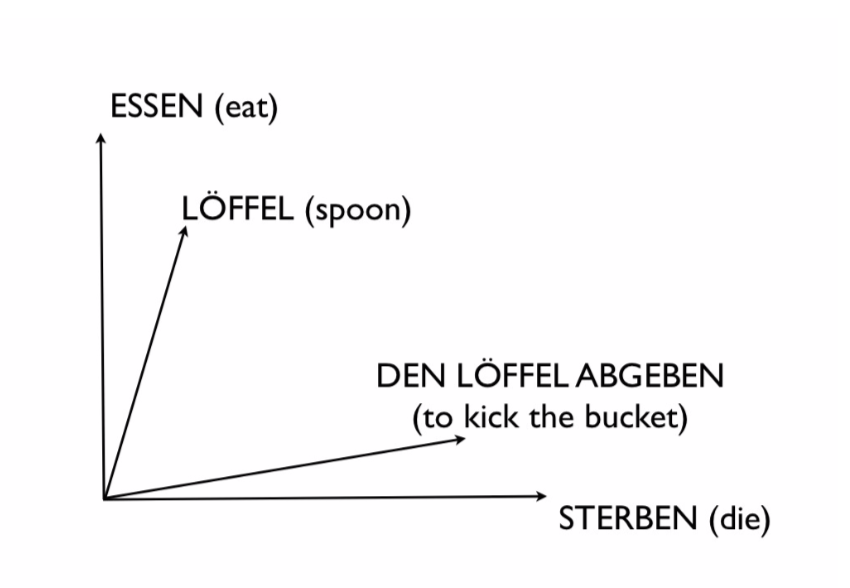 Bedeutung herausfinden
ESSEN – STERBEN cos = 0
„Den Löffel abgeben“
 	-> cos zu ‚essen‘ gegen 0
	-> cos zu ‚sterben‘ gegen 1
überwiegende Bedeutung: „sterben“
[Speaker Notes: jedes MWE hat eigenen bedeutungsvektor bekommen
ziel: Bedeutung von den löffel abgeben herausfinden

weil 'den löffel abgeben' näher an sterben ist bedeutung ähnllicher zu sterben]
1. Experiment
Bedeutung vom idiomatischem MWE erkennen
1. Experiment
67x „ins Wasser fallen“ handannotiert -> comp/non-comp
LSA Bedeutungsvektoren erstellen (für comp und non-comp)
	-> beinahe orthogonal (cos = 0.02)
Linguistischer Kontext SEHR unterschiedlich
	-> semantische Bedeutung hängt von Kontext ab
[Speaker Notes: für das 1. exp wurden alle vorkommen von ins wasser fallen...

Cosinuswinkel der Bedeutungsvektore -> unterschiedliche Bedeutung]
1. Experiment
Kann man an einer Phrase erkennen welche MWE Bedeutung gewollt ist?

	-> 10 Feld – Kreuzvalidierung
		- man teilt Daten in 10 gleichgroße Mengen
		- jede Teilmenge ist einmal Testset, Rest ist Trainigsset
          berechnet non-comp und comp Vektor für „ins Wasser fallen“
 
Jeder Wert des Testsets -> nächster-Nachbar-Klassifikation (30 – Wortfenster)

Accuracy: 72%
[Speaker Notes: Vektoren werden auf der basis der Trainingsdaten berechnet

Nächster nachbar klassifikation

!!!!!!Accuracy ist größer, als die max.-likelihood baseline 58%]
1. Experiment
Vergleich von Bedeutungsvektor (BV) aller „ins Wasser fallen“ mit:

-> BV compositional Anwendung:	0.0946

-> BV non-comp Anwendung: 	0.3712 	
				-> weil 2/3 non-comp Bedeutung haben

Fazit: man kann LSA für Identifikation nutzen
-> unter Verwendung von lokalem Kontext
[Speaker Notes: Ende des experiment, letzter teil
Werte zeigen Ähnlichkeit zw. vektoren]
2. Experiment
Kann man herausfinden, ob gegebenes MWE eine idiomatische Bedeutung hat?
2. Experiment
Test Set: deutsche Präposition-Nomen-Verb Datenbank
	Nutzen Wortkombinationen mit >= 30 Vorkommen
	 81 potentielle MWEs

Berechnen Bedeutungsvektor für comp MWEs
Summe der Bedeutungsvektoren von MWE Konstituenten ( = composed vector)

	vergleichen mit

Vektor des gesamten MWEs
[Speaker Notes: Datenbank ist voller Kollokationskandidaten

Wir wissen, das es immer ein Deutlicher Verteilungsunterschied zwischen comp und non-comp bedeutung existiert

Erwartung hier: wenn MWE idiomatische Bedeutung hat, dann geringe Vektorähnlichkeit]
2. Experiment
Test Set: deutsche Präposition-Nomen-Verb Datenbank
	Nutzen Wortkombinationen mit >= 30 Vorkommen
	 81 potentielle MWEs

Berechnen Bedeutungsvektor für comp MWEs
Summe der Bedeutungsvektoren von MWE Konstituenten ( = composed vector)

	vergleichen mit

Vektor des gesamten MWEs
[Speaker Notes: Bei geringer Vektorähnlichkeit -> idiomatische Bedeutung des MWEs]
[Speaker Notes: auf_strecke_bleiben : Bedeutungsvektor eines MWEs

strecke + bleiben : composed vektor 
-> summe der Konstituenten von MWE

(Autobahn, bleiben nur beispiel zum vergleich)

!!! linearkombinierter vektor (composed vector) großer unterschied zu ganzem MWE --> Hinweis auf idiomatische bedeutung]
Ganzer MWE Vektor
-> ähnlichste Vektoren
Composed Vektor
-> ähnlichste Vektoren
=> sehr unterschiedliche semantische Bedeutungen
[Speaker Notes: links: ganzer Mehrwortausdruck Bedeutungsvektor

--> unterschied sagt, dass idiomatische bedeutung existiert]
Composed Vektor ist schlechtes Modell
	Bsp.: „fire breathing“
	-> hat definitiv kompositionelle Bedeutung
	-> aber: composed Vektor ist sehr anders
		-> fire: Drachen
		-> breathing: Lunge

Trotzdem gute Grundlage
[Speaker Notes: Gute grundlage nach katz und giesbrecht

Forscher arbeiten an besseren funktionen]
Gegenkontrolle
Wählen zufällige, deutlich kompositionelle MWEs
Vergleichen MWE Bedeutungsvektoren mit composed Vektor







Hohe Ähnlichkeit -> bestätigt comp Bedeutung
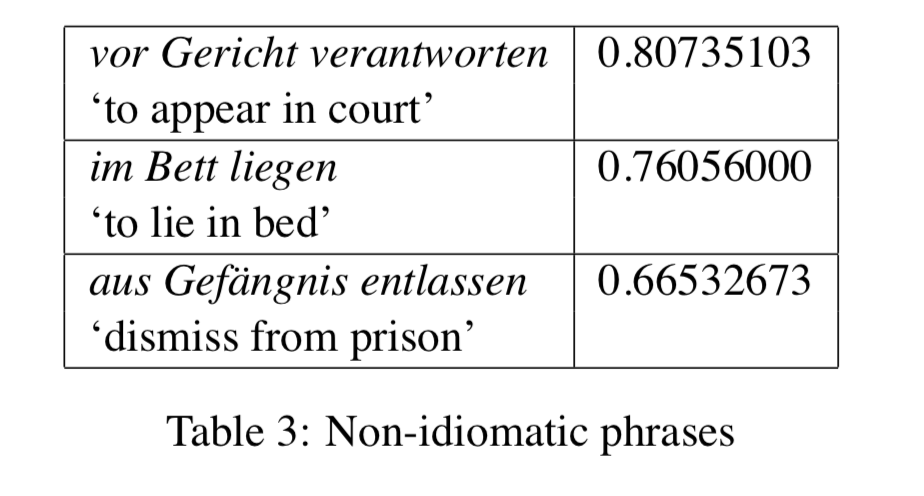 [Speaker Notes: Davor: non-comp, dann geringe ähnlichkeit zwischen mwe vektoren und composed vektor
Jetzt: hohe ähnlichkeit bei kompositionellen vektoren]
Weiterer Vergleich „ins Wasser fallen“
Literaler Vektor + composed Vektor		cos = 0.2937
Idiomatischer Vektor + composed Vektor		cos = 0.1733
-> kleinerer cos-wert spricht für häufigere non-comp Bedeutung


insg. Ergebnisse zwischen 0.01 und 0.80
-> hatten auf guten Ähnlichkeitsschwellenwert für Unterscheidung von comp und non-comp gehofft
[Speaker Notes: Wollten alle composed vektoren mit mwes vergleichen und hofften auf ähnlichkeitsschwellenwert, mit dem man sagen kann: comp oder non-comp
Ergebnisse schwanken zwischen 0.01 und 0.80]
Evaluation
Annahme von verschiedenen Schwellwerten
-> viele Ergebnisse
Bester F-measure bei cos < 0.2
-> also: wenn cos < 0.2, dann vermutlich non-comp
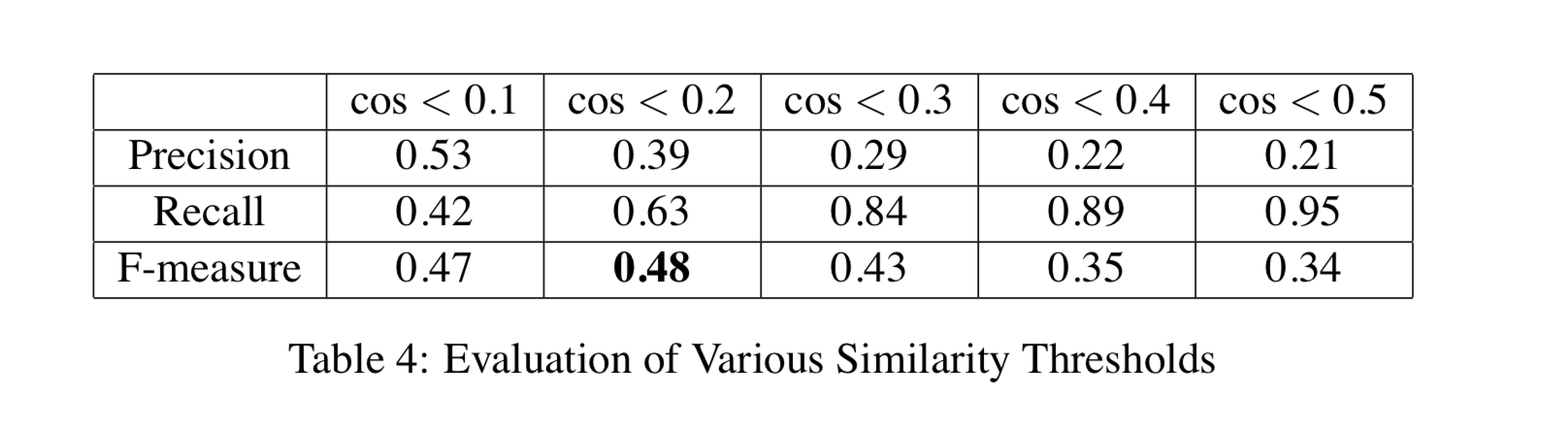 [Speaker Notes: Gold standard: PNA datenbank – kienn (2000) -> sorgfältig manuell annotiert
verschiedene schwellwerte für klassifizierung 
 
Hier cos von bedeutungsvektoren von ganzem mwe und combined vektor]
Evaluation
Vgl. mit Methode von Baldwin et al.
-> ihre Methode auf eigene Materialien angewandt








Schlechter, als mit composed Vektor
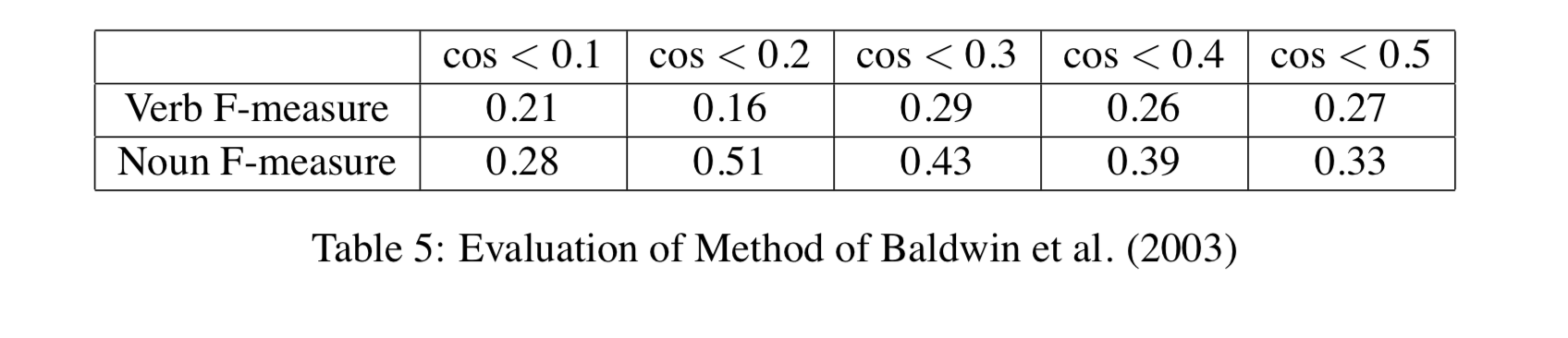 [Speaker Notes: Baldwins methode: head von Mwe mit ganzem vergleichen
Ergebnisse schlechter, obwohl composed vektor schlecht ist]
Probleme für unbeaufsichtigte Technik
Funktioniert nur, wenn non-comp MWE häufiger mit idiomatischer Bedeutung vorkommt
	- Methode wird schlechter, wenn comp Bedeutung zu häufig auftaucht 

basiert auf sehr unterschiedlichen Bedeutungsvektoren
	- bei ähnlicher Bedeutung reicht lokaler Kontext nicht aus (Bsp.: „Ich gehe zur Bank“)
Fazit
Um MWE als non-comp zu klassifizieren:
 composed Vektor berechnen
 Vergleich mit Ausdrucksbedeutung (MWE Bedeutungsvektor)

Verbesserung: 
mit besseren Modellen
Part-of-speech tagging 
Nicht nur lokale Wortfolgen betrachten

wollten MWEs klassifizieren
bietet: Quantität des Grades eins comp MWEs bestimmen
[Speaker Notes: Annäherung an  comp bedeutung berechnen (=composed vector)
Verbesserung: bessere textmodelle, bspw. pos tagging bearbeitete texte. Diese texte waren rohtexte]